Meiosis
Cell division for sexual reproduction
Limited to reproductive cells
Testes
Ovaries
Produces 4 haploid reproductive cells
Gametes
Male – sperm
Female – egg
Not identical to mother cell
Meiosis
Each pair of chromosomes replicates 
Cell grows
Cell replicates organelles and makes more cytoplasm
Interphase
Each set of replicated chromosomes lines up with its homologous pair in Prophase I forming a four chromosome structure called a tetrad
Meiosis I
Matched pairs of chromosomes
Similar in size and shape
Carry same kinds of genes
Not identical
Each set comes from a different parent
Chromosomes
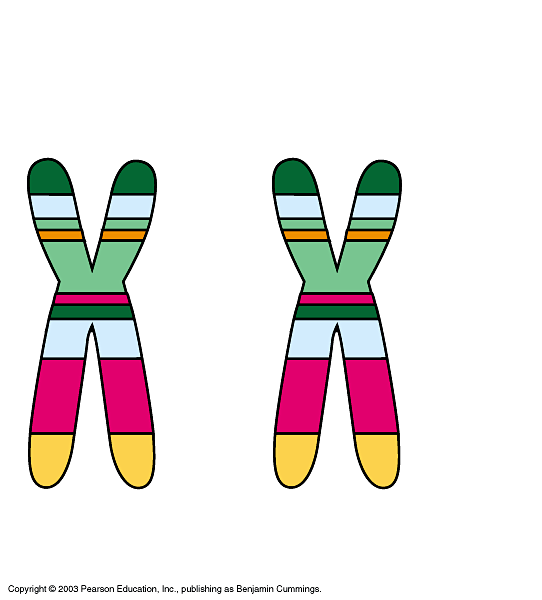 Centromere
Homologous Chromosomes
Sister chromatids
During Prophase I, homologous chromosomes break apart and exchange segments
This is a huge source of genetic variation
Crossing Over
Coat-colorgenes
Eye-colorgenes
How crossing over leads to genetic recombination
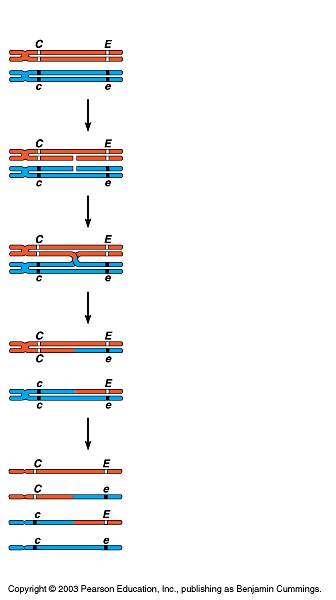 Tetrad(homologous pair ofchromosomes in synapsis)
1
Breakage of homologous chromatids
2
Joining of homologous chromatids
Chiasma
Separation of homologouschromosomes at anaphase I
3
Separation of chromatids atanaphase II and completion of meiosis
4
Parental type of chromosome
Recombinant chromosome
Recombinant chromosome
Parental type of chromosome
Gametes of four genetic types
Random alignment of chromosomes also creates genetic variation 
Occurs during metaphase I, as tetrads line up on the equator of the cell
Random Alignment
POSSIBILITY 1
POSSIBILITY 2
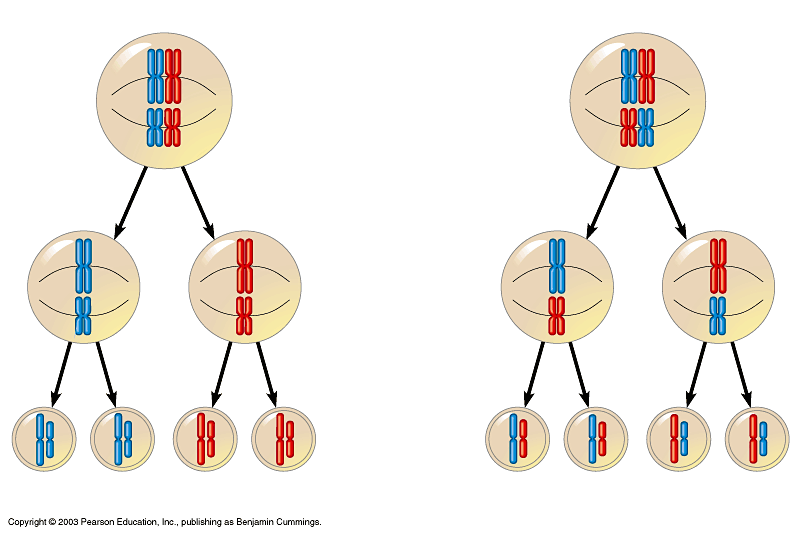 Two equally probable arrangements of chromosomes at metaphase I
Metaphase II
Gametes
Combination 1
Combination 2
Combination 3
Combination 4
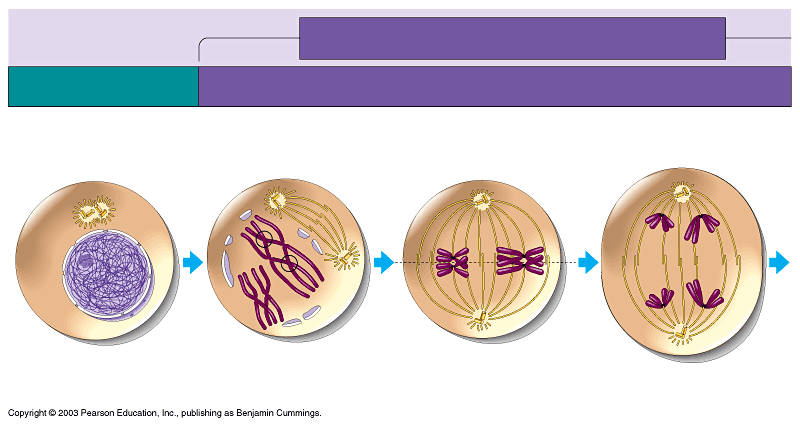 MEIOSIS I: Homologous chromosomes separate
INTERPHASE
PROPHASE I
METAPHASE I
ANAPHASE I
Centrosomes(withcentriolepairs)
Microtubules attached tokinetochore
Metaphaseplate
Sister chromatidsremain attached
Sites of crossing over
Spindle
Nuclearenvelope
Sisterchromatids
Tetrad
Centromere(with kinetochore)
Homologouschromosomes separate
Chromatin
2 daughter cells
Each contains 1 chromosome of each of the homologous pairs
Product of Meiosis I
Resting period before meiosis II begins
Interkinesis
2 daughter cells divide again
No replication of chromosomes since we are trying to reduce chromosome number
Meiosis II
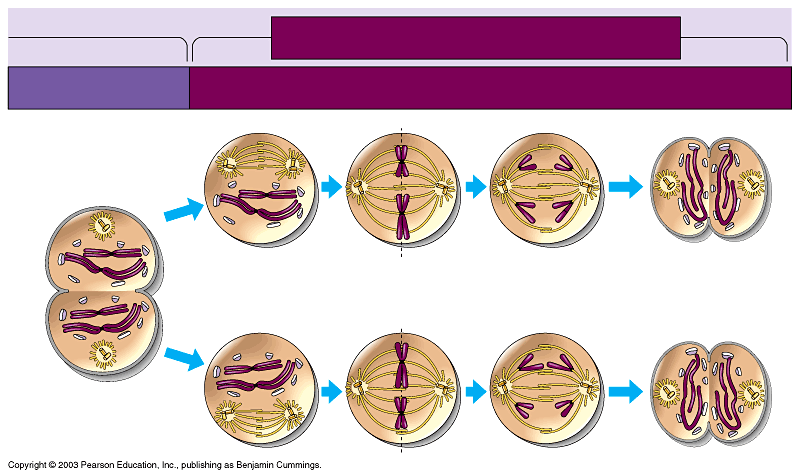 MEIOSIS II: Sister chromatids separate
TELOPHASE IAND CYTOKINESIS
TELOPHASE IIAND CYTOKINESIS
PROPHASE II
METAPHASE II
ANAPHASE II
Cleavagefurrow
Sister chromatidsseparate
Haploiddaughter cellsforming
4 non-identical daughter cells that are haploid
When fertilization of the egg occurs, the diploid number of chromosomes is restored
Product of Meiosis II
Oogenesis
three polar bodies haploid)
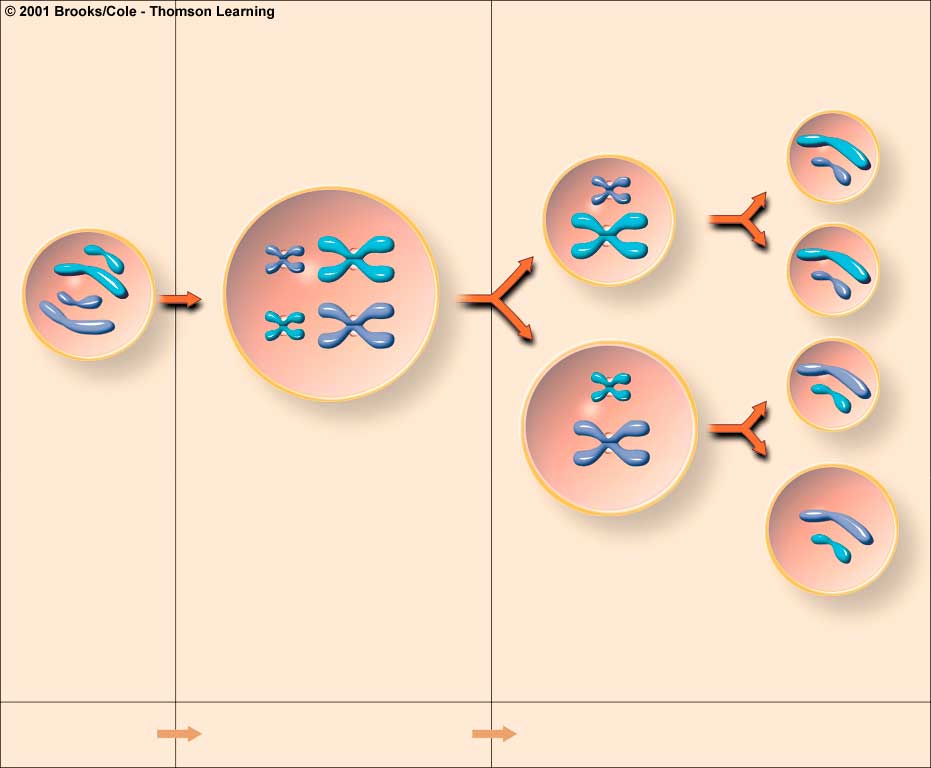 first polar body haploid)
oogonium (diploid reproductive cell)
primary oocyte (diploid)
secondary oocyte haploid)
ovum (haploid)
Mitosis I,
Cytoplasmic division
Meiosis II,
Cytoplasmic division
Growth
Spermatogenesis
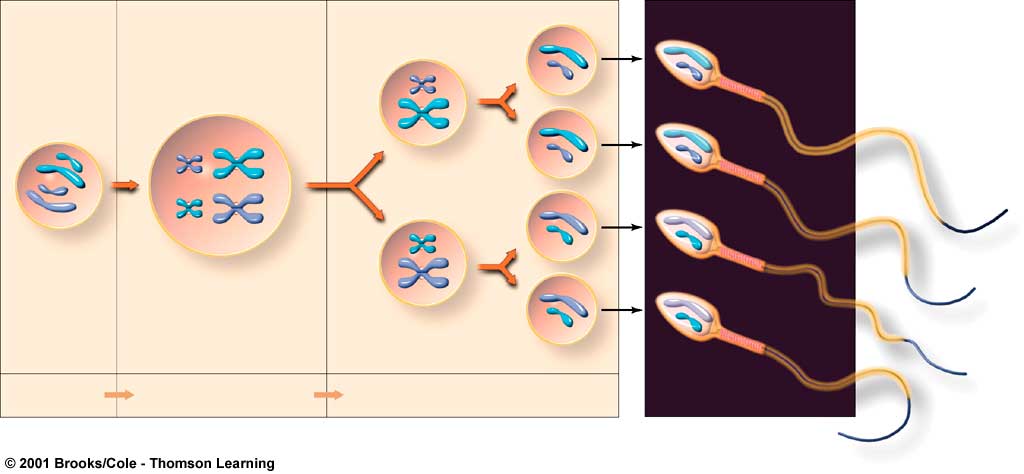 secondary spermatocytes (haploid)
spermato-
gonium (diploid male reproductive cell)
primary spermatocyte (diploid)
spermatids (haploid)
Mitosis  I,
Cytoplasmic division
Meiosis  II,
Cytoplasmic division
Growth
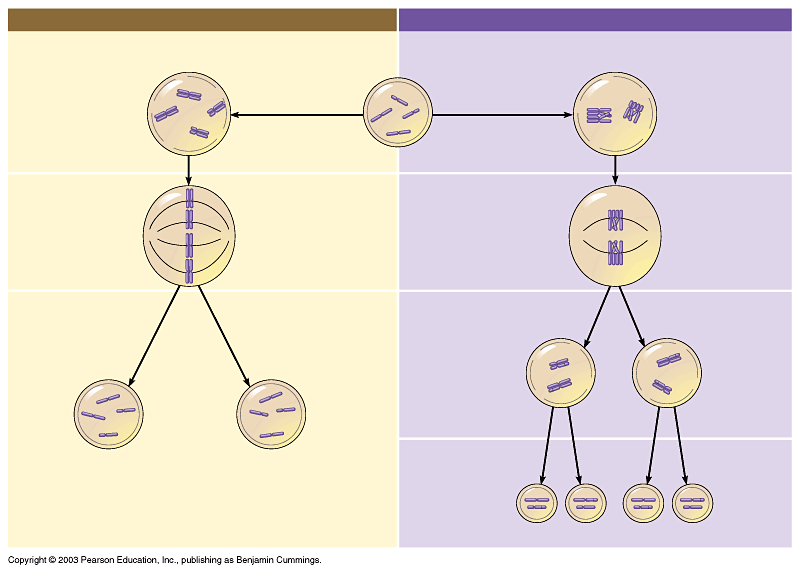 MITOSIS
MEIOSIS
PARENT CELL(before chromosome replication)
Site ofcrossing over
MEIOSIS I
PROPHASE I
Tetrad formedby synapsis of 
homologous chromosomes
PROPHASE
Chromosomereplication
Chromosomereplication
Duplicatedchromosome(two sister chromatids)
2n = 4
Chromosomes align at the metaphase plate
Tetradsalign at themetaphase plate
METAPHASE I
METAPHASE
ANAPHASE I
TELOPHASE I
ANAPHASETELOPHASE
Sister chromatidsseparate duringanaphase
Homologouschromosomesseparateduringanaphase I;sisterchromatids remain together
Haploidn = 2
Daughtercells of meiosis I
2n
2n
No further chromosomal replication; sister chromatids separate during anaphase II
MEIOSIS II
Daughter cellsof mitosis
n
n
n
n
Daughter cells of meiosis II